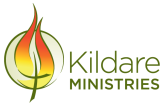 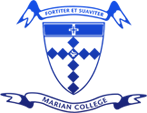 YEAR 10 ENGLISH & ELECTIVES
ENGLISH
ELECTIVES:
CINEMA STUDIES
CREATIVE WRITING
LITERATURE
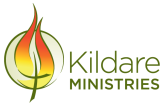 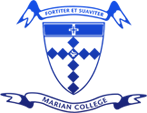 Year 10: English
Year 10 English is a core subject. All students study Year 10 English .
 Reading and viewing, writing and listening and speaking skills are the foundations for senior English and literacy pathways. 
Students consolidate their analytical and comparative skills along with their critical thinking skills and inferential skills. 
Students develop their own interpretations of texts and articulate these through written or analytical, creative and comparative responses. There is an increased focus on understanding argument in media texts and how language is used to persuade. 
Speaking and listening skills are practiced through formal and informal activities.
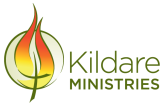 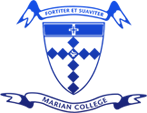 Year 10: English Electives
Year 10 English Electives: 
Cinema Studies 
Creative Writing 
Literature

Electives are taken in addition to the core English class.

Electives run for one semester each.

There are no prerequisites for the electives.
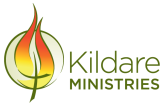 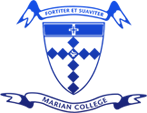 Year 10 English Elective: Cinema Studies
The focus is on developing critical responses to film. Students learn to identify different cinematic techniques from different film genres and time periods. 
They analyse  camera techniques, lighting, costume, setting and consider how these create meaning. 
Students will write film reviews, personal responses and analytical essays.
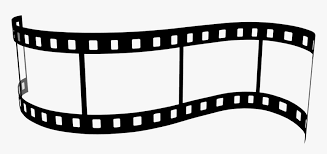 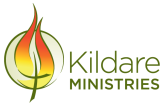 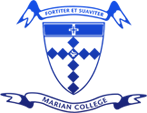 Year 10 English Elective: Cinema Studies
What students have said about Cinema Studies: 
‘I liked that we got to watch lots of movies and the work was not too hard.’

‘It was really engaging and the content was flexible.’
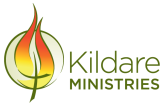 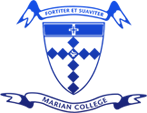 Year 10 English Elective: Creative  Writing
Students are encouraged to hone their writing skills in the genre and style they are most comfortable with. 
Short pieces of fiction are analysed. 
There is an emphasis on the process of writing, and the connection between form, audience and purpose. 
 Assessment is structured around sustained creative writing pieces and portfolios.
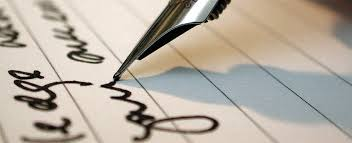 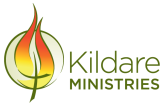 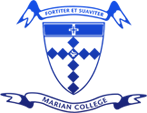 Year 10 English Elective: Creative  Writing
What students have said about Creative Writing: 

“I enjoyed playing around with genre and producing a good piece of work.” 

“ The freedom it gave me to write and the teacher feedback to improve my work.”
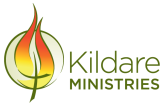 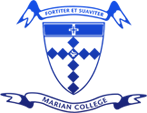 Year 10 English Elective: Literature
This subject provides students with the opportunity to engage closely with a variety of texts including short stories, poetry and film.   

The focus is on understanding the views of the author or film director. 
Students respond to texts critically and creatively and work towards developing and expressing their personal opinions. 

As the course focuses on the structural features of film and writing it is helpful in preparing students for both VCE Literature and English.
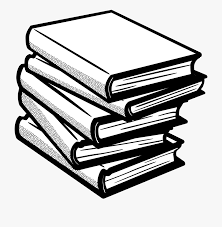 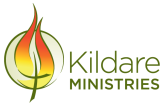 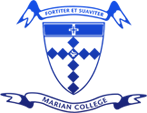 Year 10 English Elective: Literature
What students have said about Literature: 
“ We studied lots of different texts and medias, but the film study was by far my favourite.” 


“I am looking forward to broadening my understanding of the world of literature. We’ll have new texts and new films to study which I always find exciting.”
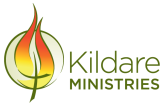 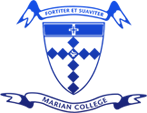 Year 10 English & English Electives
For more information please contact:
Mrs Stephanie Mansell
Head of English and Languages                        smansell@mcararat.catholic.edu.au   

Students can also direct questions to  Ms Wirper